Bowling Game Kata
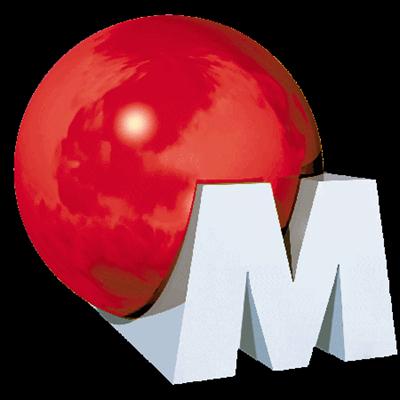 Object Mentor, Inc.
www.objectmentor.com
blog.objectmentor.com
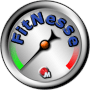 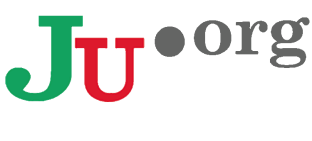 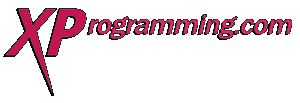 fitnesse.org
www.junit.org
Copyright  2005  by Object Mentor, Inc
All copies must retain this page unchanged.
Scoring Bowling.
The game consists of 10 frames as shown above.  In each frame the player has
two opportunities to knock down 10 pins.  The score for the frame is the total
number of pins knocked down, plus bonuses for strikes and spares.

A spare is when the player knocks down all 10 pins in two tries.  The bonus for
that frame is the number of pins knocked down by the next roll.  So in frame 3
above, the score is 10 (the total number knocked down) plus a bonus of 5 (the
number of pins knocked down on the next roll.)

A strike is when the player knocks down all 10 pins on his first try.  The bonus
for that frame is the value of the next two balls rolled.

In the tenth frame a player who rolls a spare or strike is allowed to roll the extra
balls to complete the frame.  However no more than three balls can be rolled in
tenth frame.
The Requirements.
Write a class named “Game” that has two methods
roll(pins : int) is called each time the player rolls a ball.  The argument is the number of pins knocked down.
score() : int is called only at the very end of the game.  It returns the total score for that game.
A quick design session
Clearly we need the Game class.
A quick design session
A game has 10 frames.
A quick design session
A frame has 1 or two rolls.
A quick design session
The tenth frame has two or three rolls.
It is different from all the other frames.
A quick design session
The score function must
iterate through all the
frames, and calculate
all their scores.
A quick design session
The score for a spare or a strike depends on the frame’s successor
Begin.
Create a project named BowlingGame
Create a unit test named BowlingGameTest
using System;
using Microsoft.VisualStudio.TestTools.UnitTesting;

namespace BowlingKataTest
{
    [TestClass]
    public class GameTest
    {
    }
}
The first test.
[TestClass]
public class GameTest
{
    [TestMethod]
    public void GutterGameTest()
    {
        Game g = new Game();
    }
}
The first test.
[TestClass]
public class GameTest
{
    [TestMethod]
    public void GutterGameTest()
    {
        Game g = new Game();
    }
}
public class Game
{
}
The first test.
[TestClass]
public class GameTest
{
    [TestMethod]
    public void GutterGameTest()
    {
        Game g = new Game();
    }
}
public class Game
{
}
The first test.
[TestClass]
public class GameTest
{
    [TestMethod]
    public void GutterGameTest()
    {
        Game g = new Game();
        for (int i = 0; i < 20; i++)
            g.Roll(0);
    }
}
public class Game
{
}
The first test.
[TestClass]
public class GameTest
{
    [TestMethod]
    public void GutterGameTest()
    {
        Game g = new Game();
        for (int i = 0; i < 20; i++)
            g.Roll(0);
    }
}
public class Game
{
    public void Roll(int pins)
    { 
    }
}
The first test.
[TestClass]
public class GameTest
{
    [TestMethod]
    public void GutterGameTest()
    {
        Game g = new Game();
        for (int i = 0; i < 20; i++)
            g.Roll(0);
        Assert.AreEqual(0, g.Score);
    }
}
public class Game
{
    public void Roll(int pins)
    { 
    }
}
The first test.
[TestClass]
public class GameTest
{
    [TestMethod]
    public void GutterGameTest()
    {
        Game g = new Game();
        for (int i = 0; i < 20; i++)
            g.Roll(0);
        Assert.AreEqual(0, g.Score);
    }
}
public class Game
{
    public void Roll(int pins)
    { 
    }

    public int Score
    {
        get { return -1; }
    }
}
expected:<0> but was:<-1>
The first test.
[TestClass]
public class GameTest
{
    [TestMethod]
    public void GutterGameTest()
    {
        Game g = new Game();
        for (int i = 0; i < 20; i++)
            g.Roll(0);
        Assert.AreEqual(0, g.Score);
    }
}
public class Game
{
    public void Roll(int pins)
    { 
    }

    public int Score
    {
        get { return 0; }
    }
}
The Second test.
[TestClass]
public class GameTest
{
    [TestMethod]
    public void GutterGameTest()
    {
        Game g = new Game();
        for (int i = 0; i < 20; i++)
            g.Roll(0);
        Assert.AreEqual(0, g.Score);
    }

    [TestMethod]
    public void TestAllOnes()
    {
        Game g = new Game();
        for (int i = 0; i < 20; i++)
            g.Roll(1);
        Assert.AreEqual(20, g.Score);
    }
}
public class Game
{
    public void Roll(int pins)
    { 
    }

    public int Score
    {
        get { return 0; }
    }
}
- Game creation is duplicated
- roll loop is duplicated
The Second test.
[TestClass]
public class GameTest
{
    [TestMethod]
    public void GutterGameTest()
    {
        Game g = new Game();
        for (int i = 0; i < 20; i++)
            g.Roll(0);
        Assert.AreEqual(0, g.Score);
    }

    [TestMethod]
    public void TestAllOnes()
    {
        Game g = new Game();
        for (int i = 0; i < 20; i++)
            g.Roll(1);
        Assert.AreEqual(20, g.Score);
    }
}
public class Game
{
    public void Roll(int pins)
    { 
    }

    public int Score
    {
        get { return 0; }
    }
}
- Game creation is duplicated
- roll loop is duplicated
The Second test.
[TestClass]
public class GameTest
{
    [TestMethod]
    public void GutterGameTest()
    {
        Game g = new Game();
        for (int i = 0; i < 20; i++)
            g.Roll(0);
        Assert.AreEqual(0, g.Score);
    }

    [TestMethod]
    public void TestAllOnes()
    {
        Game g = new Game();
        for (int i = 0; i < 20; i++)
            g.Roll(1);
        Assert.AreEqual(20, g.Score);
    }
}
public class Game
{
    public void Roll(int pins)
    { 
    }

    public int Score
    {
        get { return 0; }
    }
}
expected:<20> but was:<0>
- Game creation is duplicated
- roll loop is duplicated
The Second test.
[TestClass]
public class GameTest
{
    [TestMethod]
    public void GutterGameTest()
    {
        Game g = new Game();
        for (int i = 0; i < 20; i++)
            g.Roll(0);
        Assert.AreEqual(0, g.Score);
    }

    [TestMethod]
    public void TestAllOnes()
    {
        Game g = new Game();
        for (int i = 0; i < 20; i++)
            g.Roll(1);
        Assert.AreEqual(20, g.Score);
    }
}
public class Game
{
    private int score;

    public void Roll(int pins)
    {
        this.score += pins;
    }

    public int Score
    {
        get { return this.score; }
    }
}
- roll loop is duplicated
The Second test.
[TestClass]
public class GameTest
{
    private Game game;

    [TestInitialize]
    public void TestInitialize()
    {
        game = new Game();
    }

    [TestMethod]
    public void GutterGameTest()
    {
        for (int i = 0; i < 20; i++)
            game.Roll(0);
        Assert.AreEqual(0, game.Score);
    }

    [TestMethod]
    public void TestAllOnes()
    {
        for (int i = 0; i < 20; i++)
            game.Roll(1);
        Assert.AreEqual(20, game.Score);
    }
}
public class Game
{
    private int score;

    public void Roll(int pins)
    {
        this.score += pins;
    }

    public int Score
    {
        get { return this.score; }
    }
}
- roll loop is duplicated
The Second test.
[TestClass]
public class GameTest
{
    private Game game;

    [TestInitialize]
    public void TestInitialize()
    {
        game = new Game();
    }

    [TestMethod]
    public void GutterGameTest()
    {
        int n = 20;
        int pins = 0;
        for (int i = 0; i < n; i++)
            game.Roll(pins);
        Assert.AreEqual(0, game.Score);
    }

    [TestMethod]
    public void TestAllOnes()
    {
        for (int i = 0; i < 20; i++)
            game.Roll(1);
        Assert.AreEqual(20, game.Score);
    }
}
public class Game
{
    private int score;

    public void Roll(int pins)
    {
        this.score += pins;
    }

    public int Score
    {
        get { return this.score; }
    }
}
- roll loop is duplicated
The Second test.
[TestClass]
public class GameTest
{
    private Game game;

    [TestInitialize]
    public void TestInitialize()
    {
        game = new Game();
    }

    [TestMethod]
    public void GutterGameTest()
    {
        int n = 20;
        int pins = 0;
        RollMany(n, pins);
        Assert.AreEqual(0, game.Score);
    }

    private void RollMany(int n, int pins)
    {
        for (int i = 0; i < n; i++)
            game.Roll(pins);
    }

    [TestMethod]
    public void TestAllOnes()
    {
        for (int i = 0; i < 20; i++)
            game.Roll(1);
        Assert.AreEqual(20, game.Score);
    }
}
public class Game
{
    private int score;

    public void Roll(int pins)
    {
        this.score += pins;
    }

    public int Score
    {
        get { return this.score; }
    }
}
- roll loop is duplicated
The Second test.
[TestClass]
public class GameTest
{
    private Game game;

    [TestInitialize]
    public void TestInitialize()
    {
        game = new Game();
    }

    [TestMethod]
    public void GutterGameTest()
    {
        RollMany(20, 0);
        Assert.AreEqual(0, game.Score);
    }

    private void RollMany(int n, int pins)
    {
        for (int i = 0; i < n; i++)
            game.Roll(pins);
    }

    [TestMethod]
    public void TestAllOnes()
    {
        for (int i = 0; i < 20; i++)
            game.Roll(1);
        Assert.AreEqual(20, game.Score);
    }
}
public class Game
{
    private int score;

    public void Roll(int pins)
    {
        this.score += pins;
    }

    public int Score
    {
        get { return this.score; }
    }
}
- roll loop is duplicated
The Second test.
[TestClass]
public class GameTest
{
    private Game game;

    [TestInitialize]
    public void TestInitialize()
    {
        game = new Game();
    }

    [TestMethod]
    public void GutterGameTest()
    {
        RollMany(20, 0);
        Assert.AreEqual(0, game.Score);
    }

    private void RollMany(int n, int pins)
    {
        for (int i = 0; i < n; i++)
            game.Roll(pins);
    }

    [TestMethod]
    public void TestAllOnes()
    {
        RollMany(20, 1);
        Assert.AreEqual(20, game.Score);
    }
}
public class Game
{
    private int score;

    public void Roll(int pins)
    {
        this.score += pins;
    }

    public int Score
    {
        get { return this.score; }
    }
}
The Second test.
[TestClass]
public class GameTest
{
    private Game game;

    [TestInitialize]
    public void TestInitialize()
    {
        game = new Game();
    }
    private void RollMany(int n, int pins)
    {
        for (int i = 0; i < n; i++)
            game.Roll(pins);
    }

    [TestMethod]
    public void GutterGameTest()
    {
        RollMany(20, 0);
        Assert.AreEqual(0, game.Score);
    }

    [TestMethod]
    public void TestAllOnes()
    {
        RollMany(20, 1);
        Assert.AreEqual(20, game.Score);
    }
}
public class Game
{
    private int score;

    public void Roll(int pins)
    {
        this.score += pins;
    }

    public int Score
    {
        get { return this.score; }
    }
}
- ugly comment in test.
The Third test.
[TestClass]
public class GameTest
{
    private Game game;

    [TestInitialize]
    public void TestInitialize()
    {
        game = new Game();
    }
    private void RollMany(int n, int pins)
    {
        for (int i = 0; i < n; i++)
            game.Roll(pins);
    }

    [TestMethod]
    public void GutterGameTest()
    {
        RollMany(20, 0);
        Assert.AreEqual(0, game.Score);
    }

    [TestMethod]
    public void TestAllOnes()
    {
        RollMany(20, 1);
        Assert.AreEqual(20, game.Score);
    }

    [TestMethod]
    public void TestOneSpare()
    {
        game.Roll(5);
        game.Roll(5); // Spare
        game.Roll(3);
        RollMany(17, 0);
        Assert.AreEqual(16, game.Score);
    }
}
public class Game
{
    private int score;

    public void Roll(int pins)
    {
        this.score += pins;
    }

    public int Score
    {
        get { return this.score; }
    }
}
- ugly comment in test.
The Third test.
[TestClass]
public class GameTest
{
    private Game game;

    [TestInitialize]
    public void TestInitialize()
    {
        game = new Game();
    }
    private void RollMany(int n, int pins)
    {
        for (int i = 0; i < n; i++)
            game.Roll(pins);
    }

    [TestMethod]
    public void GutterGameTest()
    {
        RollMany(20, 0);
        Assert.AreEqual(0, game.Score);
    }

    [TestMethod]
    public void TestAllOnes()
    {
        RollMany(20, 1);
        Assert.AreEqual(20, game.Score);
    }

    [TestMethod]
    public void TestOneSpare()
    {
        game.Roll(5);
        game.Roll(5); // Spare
        game.Roll(3);
        RollMany(17, 0);
        Assert.AreEqual(16, game.Score);
    }
}
public class Game
{
    private int score;

    public void Roll(int pins)
    {
        this.score += pins;
    }

    public int Score
    {
        get { return this.score; }
    }
}
expected:<16> but was:<13>
- ugly comment in test.
The Third test.
[TestClass]
public class GameTest
{
    private Game game;

    [TestInitialize]
    public void TestInitialize()
    {
        game = new Game();
    }
    private void RollMany(int n, int pins)
    {
        for (int i = 0; i < n; i++)
            game.Roll(pins);
    }

    [TestMethod]
    public void GutterGameTest()
    {
        RollMany(20, 0);
        Assert.AreEqual(0, game.Score);
    }

    [TestMethod]
    public void TestAllOnes()
    {
        RollMany(20, 1);
        Assert.AreEqual(20, game.Score);
    }

    [TestMethod]
    public void TestOneSpare()
    {
        game.Roll(5);
        game.Roll(5); // Spare
        game.Roll(3);
        RollMany(17, 0);
        Assert.AreEqual(16, game.Score);
    }
}
public class Game
{
    private int score;

    public void Roll(int pins)
    {
        this.score += pins;
    }

    public int Score
    {
        get { return this.score; }
    }
}
tempted to use flag to remember previous roll.  So design must be wrong.
- ugly comment in test.
The Third test.
[TestClass]
public class GameTest
{
    private Game game;

    [TestInitialize]
    public void TestInitialize()
    {
        game = new Game();
    }
    private void RollMany(int n, int pins)
    {
        for (int i = 0; i < n; i++)
            game.Roll(pins);
    }

    [TestMethod]
    public void GutterGameTest()
    {
        RollMany(20, 0);
        Assert.AreEqual(0, game.Score);
    }

    [TestMethod]
    public void TestAllOnes()
    {
        RollMany(20, 1);
        Assert.AreEqual(20, game.Score);
    }

    [TestMethod]
    public void TestOneSpare()
    {
        game.Roll(5);
        game.Roll(5); // Spare
        game.Roll(3);
        RollMany(17, 0);
        Assert.AreEqual(16, game.Score);
    }
}
public class Game
{
    private int score;

    public void Roll(int pins)
    {
        this.score += pins;
    }

    public int Score
    {
        get { return this.score; }
    }
}
roll() calculates score, but name does not imply that.
score does not calculate score, but name implies that it does.
Design is wrong.  Responsibilities are misplaced.
- ugly comment in test.
The Third test.
[TestClass]
public class GameTest
{
    private Game game;

    [TestInitialize]
    public void TestInitialize()
    {
        game = new Game();
    }
    private void RollMany(int n, int pins)
    {
        for (int i = 0; i < n; i++)
            game.Roll(pins);
    }

    [TestMethod]
    public void GutterGameTest()
    {
        RollMany(20, 0);
        Assert.AreEqual(0, game.Score);
    }

    [TestMethod]
    public void TestAllOnes()
    {
        RollMany(20, 1);
        Assert.AreEqual(20, game.Score);
    }

    //[TestMethod]
    //public void TestOneSpare()
    //{
    //    game.Roll(5);
    //    game.Roll(5); // Spare
    //    game.Roll(3);
    //    RollMany(17, 0);
    //    Assert.AreEqual(16, game.Score);
    //}
}
public class Game
{
    private int score;

    public void Roll(int pins)
    {
        this.score += pins;
    }

    public int Score
    {
        get { return this.score; }
    }
}
- ugly comment in test.
The Third test.
[TestClass]
public class GameTest
{
    private Game game;

    [TestInitialize]
    public void TestInitialize()
    {
        game = new Game();
    }
    private void RollMany(int n, int pins)
    {
        for (int i = 0; i < n; i++)
            game.Roll(pins);
    }

    [TestMethod]
    public void GutterGameTest()
    {
        RollMany(20, 0);
        Assert.AreEqual(0, game.Score);
    }

    [TestMethod]
    public void TestAllOnes()
    {
        RollMany(20, 1);
        Assert.AreEqual(20, game.Score);
    }

    //[TestMethod]
    //public void TestOneSpare()
    //{
    //    game.Roll(5);
    //    game.Roll(5); // Spare
    //    game.Roll(3);
    //    RollMany(17, 0);
    //    Assert.AreEqual(16, game.Score);
    //}
}
public class Game
{
    private int score;
    private int[] rolls = new int[21];
    private int currentRoll  = 0;

    public void Roll(int pins)
    {
        this.score += pins;
        this.rolls[currentRoll++] = pins;
    }

    public int Score
    {
        get { return this.score; }
    }
}
- ugly comment in test.
The Third test.
[TestClass]
public class GameTest
{
    private Game game;

    [TestInitialize]
    public void TestInitialize()
    {
        game = new Game();
    }
    private void RollMany(int n, int pins)
    {
        for (int i = 0; i < n; i++)
            game.Roll(pins);
    }

    [TestMethod]
    public void GutterGameTest()
    {
        RollMany(20, 0);
        Assert.AreEqual(0, game.Score);
    }

    [TestMethod]
    public void TestAllOnes()
    {
        RollMany(20, 1);
        Assert.AreEqual(20, game.Score);
    }

    //[TestMethod]
    //public void TestOneSpare()
    //{
    //    game.Roll(5);
    //    game.Roll(5); // Spare
    //    game.Roll(3);
    //    RollMany(17, 0);
    //    Assert.AreEqual(16, game.Score);
    //}
}
public class Game
{
    private int score;
    private int[] rolls = new int[21];
    private int currentRoll  = 0;

    public void Roll(int pins)
    {
        this.score += pins;
        this.rolls[currentRoll++] = pins;
    }

    public int Score
    {
        get 
        {
            int score = 0;
            for (int i = 0; i < this.rolls.Length; i++)
                score += this.rolls[i];
            return score; 
        }
    }
}
- ugly comment in test.
The Third test.
[TestClass]
public class GameTest
{
    private Game game;

    [TestInitialize]
    public void TestInitialize()
    {
        game = new Game();
    }
    private void RollMany(int n, int pins)
    {
        for (int i = 0; i < n; i++)
            game.Roll(pins);
    }

    [TestMethod]
    public void GutterGameTest()
    {
        RollMany(20, 0);
        Assert.AreEqual(0, game.Score);
    }

    [TestMethod]
    public void TestAllOnes()
    {
        RollMany(20, 1);
        Assert.AreEqual(20, game.Score);
    }

    //[TestMethod]
    //public void TestOneSpare()
    //{
    //    game.Roll(5);
    //    game.Roll(5); // Spare
    //    game.Roll(3);
    //    RollMany(17, 0);
    //    Assert.AreEqual(16, game.Score);
    //}
}
public class Game
{
    private int[] rolls = new int[21];
    private int currentRoll  = 0;

    public void Roll(int pins)
    {
        this.rolls[currentRoll++] = pins;
    }

    public int Score
    {
        get 
        {
            int score = 0;
            for (int i = 0; i < this.rolls.Length; i++)
                score += this.rolls[i];
            return score; 
        }
    }
}
- ugly comment in test.
The Third test.
[TestClass]
public class GameTest
{
    private Game game;

    [TestInitialize]
    public void TestInitialize()
    {
        game = new Game();
    }
    private void RollMany(int n, int pins)
    {
        for (int i = 0; i < n; i++)
            game.Roll(pins);
    }

    [TestMethod]
    public void GutterGameTest()
    {
        RollMany(20, 0);
        Assert.AreEqual(0, game.Score);
    }

    [TestMethod]
    public void TestAllOnes()
    {
        RollMany(20, 1);
        Assert.AreEqual(20, game.Score);
    }

    [TestMethod]
    public void TestOneSpare()
    {
        game.Roll(5);
        game.Roll(5); // Spare
        game.Roll(3);
        RollMany(17, 0);
        Assert.AreEqual(16, game.Score);
    }
}
public class Game
{
    private int[] rolls = new int[21];
    private int currentRoll  = 0;

    public void Roll(int pins)
    {
        this.rolls[currentRoll++] = pins;
    }

    public int Score
    {
        get 
        {
            int score = 0;
            for (int i = 0; i < this.rolls.Length; i++)
                score += this.rolls[i];
            return score; 
        }
    }
}
expected:<16> but was:<13>
- ugly comment in test.
The Third test.
[TestClass]
public class GameTest
{
    private Game game;

    [TestInitialize]
    public void TestInitialize()
    {
        game = new Game();
    }
    private void RollMany(int n, int pins)
    {
        for (int i = 0; i < n; i++)
            game.Roll(pins);
    }

    [TestMethod]
    public void GutterGameTest()
    {
        RollMany(20, 0);
        Assert.AreEqual(0, game.Score);
    }

    [TestMethod]
    public void TestAllOnes()
    {
        RollMany(20, 1);
        Assert.AreEqual(20, game.Score);
    }

    [TestMethod]
    public void TestOneSpare()
    {
        game.Roll(5);
        game.Roll(5); // Spare
        game.Roll(3);
        RollMany(17, 0);
        Assert.AreEqual(16, game.Score);
    }
}
public class Game
{
    private int[] rolls = new int[21];
    private int currentRoll  = 0;

    public void Roll(int pins)
    {
        this.rolls[currentRoll++] = pins;
    }

    public int Score
    {
        get 
        {
            int score = 0;
            for (int i = 0; i < this.rolls.Length; i++)
              if (rolls[i] + rolls[i+1] == 10) // spare
                score += ...
            score += this.rolls[i];
            return score; 
        }
    }
}
This isn’t going to work because i might not refer to the first ball of the frame.

Design is still wrong.

Need to walk through array two balls (one frame) at a time.
- ugly comment in test.
The Third test.
[TestClass]
public class GameTest
{
    private Game game;

    [TestInitialize]
    public void TestInitialize()
    {
        game = new Game();
    }
    private void RollMany(int n, int pins)
    {
        for (int i = 0; i < n; i++)
            game.Roll(pins);
    }

    [TestMethod]
    public void GutterGameTest()
    {
        RollMany(20, 0);
        Assert.AreEqual(0, game.Score);
    }

    [TestMethod]
    public void TestAllOnes()
    {
        RollMany(20, 1);
        Assert.AreEqual(20, game.Score);
    }

    //[TestMethod]
    //public void TestOneSpare()
    //{
    //    game.Roll(5);
    //    game.Roll(5); // Spare
    //    game.Roll(3);
    //    RollMany(17, 0);
    //    Assert.AreEqual(16, game.Score);
    //}
}
public class Game
{
    private int[] rolls = new int[21];
    private int currentRoll  = 0;

    public void Roll(int pins)
    {
        this.rolls[currentRoll++] = pins;
    }

    public int Score
    {
        get 
        {
            int score = 0;
            for (int i = 0; i < this.rolls.Length; i++)
                score += this.rolls[i];
            return score; 
        }
    }
}
- ugly comment in test.
The Third test.
[TestClass]
public class GameTest
{
    private Game game;

    [TestInitialize]
    public void TestInitialize()
    {
        game = new Game();
    }
    private void RollMany(int n, int pins)
    {
        for (int i = 0; i < n; i++)
            game.Roll(pins);
    }

    [TestMethod]
    public void GutterGameTest()
    {
        RollMany(20, 0);
        Assert.AreEqual(0, game.Score);
    }

    [TestMethod]
    public void TestAllOnes()
    {
        RollMany(20, 1);
        Assert.AreEqual(20, game.Score);
    }

    //[TestMethod]
    //public void TestOneSpare()
    //{
    //    game.Roll(5);
    //    game.Roll(5); // Spare
    //    game.Roll(3);
    //    RollMany(17, 0);
    //    Assert.AreEqual(16, game.Score);
    //}
}
public class Game
{
    private int[] rolls = new int[21];
    private int currentRoll  = 0;

    public void Roll(int pins)
    {
        this.rolls[currentRoll++] = pins;
    }

    public int Score
    {
        get 
        {
            int score = 0;
            int i = 0;
            for (int frame = 0; frame < 10; frame++)
            {
                score += rolls[i] + rolls[i+1];
                i = i + 2;
            }
            return score; 
        }
    }
}
- ugly comment in test.
The Third test.
[TestClass]
public class GameTest
{
    private Game game;

    [TestInitialize]
    public void TestInitialize()
    {
        game = new Game();
    }
    private void RollMany(int n, int pins)
    {
        for (int i = 0; i < n; i++)
            game.Roll(pins);
    }

    [TestMethod]
    public void GutterGameTest()
    {
        RollMany(20, 0);
        Assert.AreEqual(0, game.Score);
    }

    [TestMethod]
    public void TestAllOnes()
    {
        RollMany(20, 1);
        Assert.AreEqual(20, game.Score);
    }

    [TestMethod]
    public void TestOneSpare()
    {
        game.Roll(5);
        game.Roll(5); // Spare
        game.Roll(3);
        RollMany(17, 0);
        Assert.AreEqual(16, game.Score);
    }
}
public class Game
{
    private int[] rolls = new int[21];
    private int currentRoll  = 0;

    public void Roll(int pins)
    {
        this.rolls[currentRoll++] = pins;
    }

    public int Score
    {
        get 
        {
            int score = 0;
            int i = 0;
            for (int frame = 0; frame < 10; frame++)
            {
                score += rolls[i] + rolls[i+1];
                i = i + 2;
            }
            return score; 
        }
    }
}
expected:<16> but was:<13>
- ugly comment in test.
The Third test.
[TestClass]
public class GameTest
{
    private Game game;

    [TestInitialize]
    public void TestInitialize()
    {
        game = new Game();
    }
    private void RollMany(int n, int pins)
    {
        for (int i = 0; i < n; i++)
            game.Roll(pins);
    }

    [TestMethod]
    public void GutterGameTest()
    {
        RollMany(20, 0);
        Assert.AreEqual(0, game.Score);
    }

    [TestMethod]
    public void TestAllOnes()
    {
        RollMany(20, 1);
        Assert.AreEqual(20, game.Score);
    }

    [TestMethod]
    public void TestOneSpare()
    {
        game.Roll(5);
        game.Roll(5); // Spare
        game.Roll(3);
        RollMany(17, 0);
        Assert.AreEqual(16, game.Score);
    }
}
public class Game
{
    private int[] rolls = new int[21];
    private int currentRoll  = 0;

    public void Roll(int pins)
    {
        this.rolls[currentRoll++] = pins;
    }

    public int Score
    {
        get 
        {
            int score = 0;
            int i = 0;
            for (int frame = 0; frame < 10; frame++)
            {
                if (rolls[i] + rolls[i + 1] == 10) // spare
                {
                    score += 10 + rolls[i + 2];
                    i += 2;
                }
                else
                {
                    score += rolls[i] + rolls[i + 1];
                    i += 2;
                }
            }
            return score; 
        }
    }
}
ugly comment in test.
ugly comment in conditional.
i is a bad name for this variable
The Third test.
[TestClass]
public class GameTest
{
    private Game game;

    [TestInitialize]
    public void TestInitialize()
    {
        game = new Game();
    }
    private void RollMany(int n, int pins)
    {
        for (int i = 0; i < n; i++)
            game.Roll(pins);
    }

    [TestMethod]
    public void GutterGameTest()
    {
        RollMany(20, 0);
        Assert.AreEqual(0, game.Score);
    }

    [TestMethod]
    public void TestAllOnes()
    {
        RollMany(20, 1);
        Assert.AreEqual(20, game.Score);
    }

    [TestMethod]
    public void TestOneSpare()
    {
        game.Roll(5);
        game.Roll(5); // Spare
        game.Roll(3);
        RollMany(17, 0);
        Assert.AreEqual(16, game.Score);
    }
}
public class Game
{
    private int[] rolls = new int[21];
    private int currentRoll  = 0;

    public void Roll(int pins)
    {
        this.rolls[currentRoll++] = pins;
    }

    public int Score
    {
        get 
        {
            int score = 0;
            int i = 0;
            for (int frame = 0; frame < 10; frame++)
            {
                if (rolls[i] + rolls[i + 1] == 10) // spare
                {
                    score += 10 + rolls[i + 2];
                    i += 2;
                }
                else
                {
                    score += rolls[i] + rolls[i + 1];
                    i += 2;
                }
            }
            return score; 
        }
    }
}
ugly comment in test.
ugly comment in conditional.
The Third test.
[TestClass]
public class GameTest
{
    private Game game;

    [TestInitialize]
    public void TestInitialize()
    {
        game = new Game();
    }
    private void RollMany(int n, int pins)
    {
        for (int i = 0; i < n; i++)
            game.Roll(pins);
    }

    [TestMethod]
    public void GutterGameTest()
    {
        RollMany(20, 0);
        Assert.AreEqual(0, game.Score);
    }

    [TestMethod]
    public void TestAllOnes()
    {
        RollMany(20, 1);
        Assert.AreEqual(20, game.Score);
    }

    [TestMethod]
    public void TestOneSpare()
    {
        game.Roll(5);
        game.Roll(5); // Spare
        game.Roll(3);
        RollMany(17, 0);
        Assert.AreEqual(16, game.Score);
    }
}
public class Game
{
   private int[] rolls = new int[21];
   private int currentRoll = 0;

   public void Roll(int pins)
   {
      this.rolls[currentRoll++] = pins;
   }

   public int Score
   {
      get
      {
         int score = 0;
         int frameIndex = 0;
         for (int frame = 0; frame < 10; frame++)
         {
            if (rolls[frameIndex] 
                + rolls[frameIndex + 1] == 10) // spare
            {
               score += 10 + rolls[frameIndex + 2];
               frameIndex += 2;
            }
            else
            {
               score += rolls[frameIndex] 
                     + rolls[frameIndex + 1];
               frameIndex += 2;
            }
         }
         return score;
      }
   }
}
ugly comment in test.
The Third test.
[TestClass]
public class GameTest
{
    private Game game;

    [TestInitialize]
    public void TestInitialize()
    {
        game = new Game();
    }
    private void RollMany(int n, int pins)
    {
        for (int i = 0; i < n; i++)
            game.Roll(pins);
    }

    [TestMethod]
    public void GutterGameTest()
    {
        RollMany(20, 0);
        Assert.AreEqual(0, game.Score);
    }

    [TestMethod]
    public void TestAllOnes()
    {
        RollMany(20, 1);
        Assert.AreEqual(20, game.Score);
    }

    [TestMethod]
    public void TestOneSpare()
    {
        game.Roll(5);
        game.Roll(5); // Spare
        game.Roll(3);
        RollMany(17, 0);
        Assert.AreEqual(16, game.Score);
    }
}
public class Game
{
   private int[] rolls = new int[21];
   private int currentRoll = 0;

   public void Roll(int pins)
   {
      this.rolls[currentRoll++] = pins;
   }

   public int Score
   {
      get
      {
         int score = 0;
         int frameIndex = 0;
         for (int frame = 0; frame < 10; frame++)
         {
            if (IsSpare(frameIndex))
            {
               score += 10 + rolls[frameIndex + 2];
               frameIndex += 2;
            }
            else
            {
               score += rolls[frameIndex] 
	       + rolls[frameIndex + 1];
               frameIndex += 2;
            }
         }
         return score;
      }
   }

   private bool IsSpare(int frameIndex)
   {
      return rolls[frameIndex] 
             + rolls[frameIndex + 1] == 10;
   }
}
-
The Third test.
[TestClass]
public class GameTest
{
   private Game game;

   [TestInitialize]
   public void TestInitialize()
   {
      game = new Game();
   }
   private void RollMany(int n, int pins)
   {
      for (int i = 0; i < n; i++)
         game.Roll(pins);
   }

   [TestMethod]
   public void GutterGameTest()
   {
      RollMany(20, 0);
      Assert.AreEqual(0, game.Score);
   }

   [TestMethod]
   public void TestAllOnes()
   {
      RollMany(20, 1);
      Assert.AreEqual(20, game.Score);
   }

   [TestMethod]
   public void TestOneSpare()
   {
      RollSpare();
      game.Roll(3);
      RollMany(17, 0);
      Assert.AreEqual(16, game.Score);
   }

   private void RollSpare()
   {
      game.Roll(5);
      game.Roll(5);
   }
}
public class Game
{
   private int[] rolls = new int[21];
   private int currentRoll = 0;

   public void Roll(int pins)
   {
      this.rolls[currentRoll++] = pins;
   }

   public int Score
   {
      get
      {
         int score = 0;
         int frameIndex = 0;
         for (int frame = 0; frame < 10; frame++)
         {
            if (IsSpare(frameIndex))
            {
               score += 10 + rolls[frameIndex + 2];
               frameIndex += 2;
            }
            else
            {
               score += rolls[frameIndex] 
	       + rolls[frameIndex + 1];
               frameIndex += 2;
            }
         }
         return score;
      }
   }

   private bool IsSpare(int frameIndex)
   {
      return rolls[frameIndex] 
             + rolls[frameIndex + 1] == 10;
   }
}
- ugly comment in testOneStrike.
The Fourth test.
[TestClass]
public class GameTest
{
  (...)
   private void RollMany(int n, int pins)
   {
      for (int i = 0; i < n; i++)
         game.Roll(pins);
   }
   [TestMethod]
   public void GutterGameTest()
   {
      RollMany(20, 0);
      Assert.AreEqual(0, game.Score);
   }
   [TestMethod]
   public void TestAllOnes()
   {
      RollMany(20, 1);
      Assert.AreEqual(20, game.Score);
   }
   [TestMethod]
   public void TestOneSpare()
   {
      RollSpare();
      game.Roll(3);
      RollMany(17, 0);
      Assert.AreEqual(16, game.Score);
   }
   [TestMethod]
   public void TestOneStrike()
   {
      game.Roll(10); //Strike
      game.Roll(3);
      game.Roll(4);
      RollMany(16, 0);
      Assert.AreEqual(24, game.Score);
   }
   private void RollSpare()
   {
      game.Roll(5);
      game.Roll(5);
   }
public class Game
{
   private int[] rolls = new int[21];
   private int currentRoll = 0;

   public void Roll(int pins)
   {
      this.rolls[currentRoll++] = pins;
   }

   public int Score
   {
      get
      {
         int score = 0;
         int frameIndex = 0;
         for (int frame = 0; frame < 10; frame++)
         {
            if (IsSpare(frameIndex))
            {
               score += 10 + rolls[frameIndex + 2];
               frameIndex += 2;
            }
            else
            {
               score += rolls[frameIndex] 
	       + rolls[frameIndex + 1];
               frameIndex += 2;
            }
         }
         return score;
      }
   }

   private bool IsSpare(int frameIndex)
   {
      return rolls[frameIndex] 
             + rolls[frameIndex + 1] == 10;
   }
}
expected:<24> but was:<17>
ugly comment in testOneStrike.
ugly comment in conditional.
ugly expressions.
The Fourth test.
[TestClass]
public class GameTest
{
  (...)
   private void RollMany(int n, int pins)
   {
      for (int i = 0; i < n; i++)
         game.Roll(pins);
   }
   [TestMethod]
   public void GutterGameTest()
   {
      RollMany(20, 0);
      Assert.AreEqual(0, game.Score);
   }
   [TestMethod]
   public void TestAllOnes()
   {
      RollMany(20, 1);
      Assert.AreEqual(20, game.Score);
   }
   [TestMethod]
   public void TestOneSpare()
   {
      RollSpare();
      game.Roll(3);
      RollMany(17, 0);
      Assert.AreEqual(16, game.Score);
   }
   [TestMethod]
   public void TestOneStrike()
   {
      game.Roll(10); //Strike
      game.Roll(3);
      game.Roll(4);
      RollMany(16, 0);
      Assert.AreEqual(24, game.Score);
   }
   private void RollSpare()
   {
      game.Roll(5);
      game.Roll(5);
   }
public class Game
{
   private int[] rolls = new int[21];
   private int currentRoll = 0;

   public void Roll(int pins)
   {
      this.rolls[currentRoll++] = pins;
   }

   public int Score
   {
      get
      {
         int score = 0;
         int frameIndex = 0;
         for (int frame = 0; frame < 10; frame++)
         {
            if (rolls[frameIndex] == 10) //strike
            {
               score += 10 + rolls[frameIndex + 1] 
                     + rolls[frameIndex + 2];
               frameIndex++;
            }
            else if (IsSpare(frameIndex))
            {
               score += 10 + rolls[frameIndex + 2];
               frameIndex += 2;
            }
            else
            {
               score += rolls[frameIndex] + rolls[frameIndex + 1];
               frameIndex += 2;
            }
         }
         return score;
      }
   }

   private bool IsSpare(int frameIndex)
   {
      return rolls[frameIndex] 
             + rolls[frameIndex + 1] == 10;
   }
}
ugly comment in testOneStrike.
ugly comment in conditional.
The Fourth test.
[TestClass]
public class GameTest
{
   (...)
   private void RollMany(int n, int pins)
   {
      for (int i = 0; i < n; i++)
         game.Roll(pins);
   }
   [TestMethod]
   public void GutterGameTest()
   {
      RollMany(20, 0);
      Assert.AreEqual(0, game.Score);
   }
   [TestMethod]
   public void TestAllOnes()
   {
      RollMany(20, 1);
      Assert.AreEqual(20, game.Score);
   }
   [TestMethod]
   public void TestOneSpare()
   {
      RollSpare();
      game.Roll(3);
      RollMany(17, 0);
      Assert.AreEqual(16, game.Score);
   }
   [TestMethod]
   public void TestOneStrike()
   {
      game.Roll(10); //Strike
      game.Roll(3);
      game.Roll(4);
      RollMany(16, 0);
      Assert.AreEqual(24, game.Score);
   }
   private void RollSpare()
   {
      game.Roll(5);
      game.Roll(5);
   }
public class Game
{
   (...)
   public int Score
   {
      get
      {
         int score = 0;
         int frameIndex = 0;
         for (int frame = 0; frame < 10; frame++)
            if (rolls[frameIndex] == 10) //strike
            {
               score += 10 + GetStrikeBonus(frameIndex);
               frameIndex++;
            }
            else if (IsSpare(frameIndex))
            {
               score += 10 + GetSpareBonus(frameIndex);
               frameIndex += 2;
            }
            else
            {
               score += GetSumOfBallsInFrame(frameIndex);
               frameIndex += 2;
            }
         return score;
      }
   }
   private int GetSumOfBallsInFrame(int frameIndex)
   {
      return rolls[frameIndex] + rolls[frameIndex + 1];
   }
   private int GetSpareBonus(int frameIndex)
   {
      return rolls[frameIndex + 2];
   }
   private int GetStrikeBonus(int frameIndex)
   {
      return rolls[frameIndex + 1] + rolls[frameIndex + 2];
   }
   private bool IsSpare(int frameIndex)
   {
      return rolls[frameIndex] 
             + rolls[frameIndex + 1] == 10;
   }
}
ugly comment in testOneStrike.
The Fourth test.
[TestClass]
public class GameTest
{
   (...)
   private void RollMany(int n, int pins)
   {
      for (int i = 0; i < n; i++)
         game.Roll(pins);
   }
   [TestMethod]
   public void GutterGameTest()
   {
      RollMany(20, 0);
      Assert.AreEqual(0, game.Score);
   }
   [TestMethod]
   public void TestAllOnes()
   {
      RollMany(20, 1);
      Assert.AreEqual(20, game.Score);
   }
   [TestMethod]
   public void TestOneSpare()
   {
      RollSpare();
      game.Roll(3);
      RollMany(17, 0);
      Assert.AreEqual(16, game.Score);
   }
   [TestMethod]
   public void TestOneStrike()
   {
      game.Roll(10); //Strike
      game.Roll(3);
      game.Roll(4);
      RollMany(16, 0);
      Assert.AreEqual(24, game.Score);
   }
   private void RollSpare()
   {
      game.Roll(5);
      game.Roll(5);
   }
public class Game
{
   (...)
   public int Score
   {
      get
      {
         int score = 0;
         int frameIndex = 0;
         for (int frame = 0; frame < 10; frame++)
            if (IsStrike(frameIndex))
            {
               score += 10 + GetStrikeBonus(frameIndex);
               frameIndex++;
            }
            else if (IsSpare(frameIndex))
            {
               score += 10 + GetSpareBonus(frameIndex);
               frameIndex += 2;
            }
            else
            {
               score += GetSumOfBallsInFrame(frameIndex);
               frameIndex += 2;
            }
         return score;
      }
   }

   private bool IsStrike(int frameIndex)
   { return rolls[frameIndex] == 10; }

   private int GetSumOfBallsInFrame(int frameIndex)
   { return rolls[frameIndex] + rolls[frameIndex + 1]; }

   private int GetSpareBonus(int frameIndex)
   { return rolls[frameIndex + 2]; }

   private int GetStrikeBonus(int frameIndex)
   { return rolls[frameIndex + 1] + rolls[frameIndex + 2]; }

   private bool IsSpare(int frameIndex)
   { return rolls[frameIndex] + rolls[frameIndex + 1] == 10; }
}
The Fourth test.
[TestClass]
public class GameTest
{
  (...)
   [TestMethod]
   public void GutterGameTest()
   {
      RollMany(20, 0);
      Assert.AreEqual(0, game.Score);
   }
   [TestMethod]
   public void TestAllOnes()
   {
      RollMany(20, 1);
      Assert.AreEqual(20, game.Score);
   }
   [TestMethod]
   public void TestOneSpare()
   {
      RollSpare();
      game.Roll(3);
      RollMany(17, 0);
      Assert.AreEqual(16, game.Score);
   }
   [TestMethod]
   public void TestOneStrike()
   {
      RollStrike();
      game.Roll(3);
      game.Roll(4);
      RollMany(16, 0);
      Assert.AreEqual(24, game.Score);
   }
   private void RollStrike()
   {
      game.Roll(10);
   }
   private void RollSpare()
   {
      game.Roll(5);
      game.Roll(5);
   }
}
public class Game
{
   (...)
   public int Score
   {
      get
      {
         int score = 0;
         int frameIndex = 0;
         for (int frame = 0; frame < 10; frame++)
            if (IsStrike(frameIndex))
            {
               score += 10 + GetStrikeBonus(frameIndex);
               frameIndex++;
            }
            else if (IsSpare(frameIndex))
            {
               score += 10 + GetSpareBonus(frameIndex);
               frameIndex += 2;
            }
            else
            {
               score += GetSumOfBallsInFrame(frameIndex);
               frameIndex += 2;
            }
         return score;
      }
   }

   private bool IsStrike(int frameIndex)
   { return rolls[frameIndex] == 10; }

   private int GetSumOfBallsInFrame(int frameIndex)
   { return rolls[frameIndex] + rolls[frameIndex + 1]; }

   private int GetSpareBonus(int frameIndex)
   { return rolls[frameIndex + 2]; }

   private int GetStrikeBonus(int frameIndex)
   { return rolls[frameIndex + 1] + rolls[frameIndex + 2]; }

   private bool IsSpare(int frameIndex)
   { return rolls[frameIndex] + rolls[frameIndex + 1] == 10; }
}
The Fifth test.
[TestClass]
public class GameTest
{
  (...)
   [TestMethod]
   public void GutterGameTest()
   {
      RollMany(20, 0);
      Assert.AreEqual(0, game.Score);
   }
   [TestMethod]
   public void TestAllOnes()
   {
      RollMany(20, 1);
      Assert.AreEqual(20, game.Score);
   }
   [TestMethod]
   public void TestOneSpare()
   {
      RollSpare();
      game.Roll(3);
      RollMany(17, 0);
      Assert.AreEqual(16, game.Score);
   }
   [TestMethod]
   public void TestOneStrike()
   {
      RollStrike();
      game.Roll(3);
      game.Roll(4);
      RollMany(16, 0);
      Assert.AreEqual(24, game.Score);
   }
   [TestMethod]
   public void TestPerfectGame()
   {
      RollMany(12, 10);
      Assert.AreEqual(300, game.Score);
   }
}
public class Game
{
   (...)
   public int Score
   {
      get
      {
         int score = 0;
         int frameIndex = 0;
         for (int frame = 0; frame < 10; frame++)
            if (IsStrike(frameIndex))
            {
               score += 10 + GetStrikeBonus(frameIndex);
               frameIndex++;
            }
            else if (IsSpare(frameIndex))
            {
               score += 10 + GetSpareBonus(frameIndex);
               frameIndex += 2;
            }
            else
            {
               score += GetSumOfBallsInFrame(frameIndex);
               frameIndex += 2;
            }
         return score;
      }
   }

   private bool IsStrike(int frameIndex)
   { return rolls[frameIndex] == 10; }

   private int GetSumOfBallsInFrame(int frameIndex)
   { return rolls[frameIndex] + rolls[frameIndex + 1]; }

   private int GetSpareBonus(int frameIndex)
   { return rolls[frameIndex + 2]; }

   private int GetStrikeBonus(int frameIndex)
   { return rolls[frameIndex + 1] + rolls[frameIndex + 2]; }

   private bool IsSpare(int frameIndex)
   { return rolls[frameIndex] + rolls[frameIndex + 1] == 10; }
}
The EndAll requirements handled
Back to our design session
public class Game
{
   private int[] rolls = new int[21];
   private int currentRoll = 0;

   public void Roll(int pins)
   {
      this.rolls[currentRoll++] = pins;
   }

   public int Score
   {
      get
      {
         int score = 0;
         int frameIndex = 0;
         for (int frame = 0; frame < 10; frame++)
            if (IsStrike(frameIndex))
            {
               score += 10 + GetStrikeBonus(frameIndex);
               frameIndex++;
            }
            else if (IsSpare(frameIndex))
            {
               score += 10 + GetSpareBonus(frameIndex);
               frameIndex += 2;
            }
            else
            {
               score += GetSumOfBallsInFrame(frameIndex);
               frameIndex += 2;
            }
         return score;
      }
   }
}
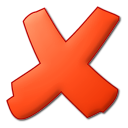 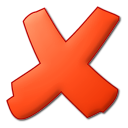 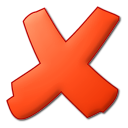